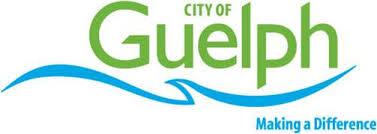 Waste Management By-LawA quantitative survey with Guelph residents about updates to the Waste Management By-Law
Metroline Research Group Inc.
301-7 Duke Street West, Kitchener, Ontario
1000-10 Four Seasons Place, Toronto, Ontario
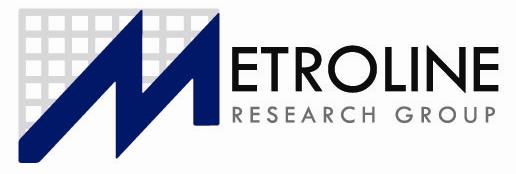 Table of Contents
Background & Objectives					3
Research Methodology					4
Notes On Reading This Report				5
Findings							6
Appendix 1 – Survey questionnaire
Appendix 2 – Data tables
2
Background & Objectives
The City of Guelph is updating the Waste Management Bylaw, and wanted to get some feedback from residents.
The primary objectives of the research were to:
Examine what level of importance residents place on possible components of the updated Waste Management By-Law
To understand how often residents use the Household Hazardous Waste Depot, and if extended hours might make them more likely to use it
To gauge resident reaction to banning grass clippings in the green cart or curbside yard waste collection
3
Research Methodology
Metroline Research Group was contracted to complete a telephone survey with approximately 400 residents of Guelph
Controls were placed on the sample to ensure representation from all Wards in Guelph
To qualify for this study, all respondents were:
Residents of the City of Guelph
Men and women, 18 years and older
In the end, 407 surveys were completed, including 82 completed via cell phone to reach those who do not have landlines
A random probability survey of this size can be considered accurate to within +/-4.9%, 19 times out of 20 (95% Confidence Interval)
4
Notes On Reading This Report
While sophisticated procedures and professional staff have been used to collect and analyze the information presented in this report, it must be remembered that surveys are not predictions.   They are designed to measure opinion within identifiable statistical limits of accuracy at specific points in time.   This survey is in no way a prediction of opinion or behaviour at any future point in time
5
Type of HomeWhich of the following best describes where you live?(Full sample, n=407)
Over three-quarters (77%) of those in the research are living in single family homes (detached/semi-detached)
About 1 in 10 (10%) are living in townhouses or row houses
13% in total are living in multi-unit buildings, split evenly between those in buildings of six units or less, and seven units or more
6
Waste CollectionDoes your home or property receive waste collection from the City of Guelph? (Full sample, n=407)
94% of residents in this survey receive waste collection from the City of Guelph
Almost all of the single family homes (97%) 
9 in 10 (89%) of the other low-density properties
7 in 10 (72%) of the multi-residential properties (at least seven units)
7
Waste Management By-LawImportance of various components(Full sample, n=407)
8
Waste Management By-LawOther components/features that should be added(Unaided, n=68)
Several residents made comments when the chance was offered, but we note that they were related more to waste collection in general than the by-law update:
More collection days for yard waste/leaves		43%
Clarity/education about what can be recycled		19%
Offer more/better bulky/large item collection		10%
More education about waste streams			8%
Improved pickup for multi-residential			6%
Enforce the by-law (fines, etc.)			5%
More direction/offering about e-waste			5%
9
Level of ServiceHow strongly would you agree or disagree that the carts and current level of services provide adequate storage for waste in your household?(Full sample, n=407)
A large majority (84%) of residents ‘agree’ or ‘strongly agree’ that the carts and current level of service are adequate for their household
This is higher among single family homes (89%), much lower among other low-density (69%) and multi-residential (58%)
10
Grass ClippingsThe current Solid Waste Master Plan recommended that the City of Guelph ban the collection of grass clippings in the green cart or curbside yard waste program.   How strongly do you agree or disagree with this recommendation? (Full sample, n=407)
About three-quarters of residents (76%) ‘agree’ or ‘strongly agree’ that grass clippings should be banned from the green cart or yard waste.
Interestingly, those who live in multi-unit complexes, perhaps less likely to have to care for their own lawn, are more in agreement.
11
Grass ClippingsHow strongly do you agree or disagree that one year is enough time for residents to adapt to this new by-law related to grass clippings?(Full sample, n=407)
About 4 in 5 households (79%) ‘agree’ or ‘strongly’ agree that allowing residents a year to adapt to this change is enough time
12
Household Hazardous Waste DepotWhen was the last time, if ever, you dropped something off at the City’s household hazardous waste depot?(Full sample, n=407)
73% of residents have been to the Household Hazardous Waste Depot in the past year
Single family home residents (78%) have been more often than those in other low-density properties (59%) or in multi-residential properties (48%).
13
Household Hazardous Waste DepotIf the hours were extended such that the depot was open longer, would you be any more or less likely to use the depot?(Full sample, n=407)
For two-thirds of residents, extended hours for the HHW depot would not change their behaviour.
For the balance of residents in the survey, the extended hours would make them at least ‘somewhat’ more likely to use the depot (30%).
14